Cycle 2
Mesure de longueur sur règle graduée
CHERCHER MODELISER REPRESENTER RAISONNER CALCULER COMMUNIQUER
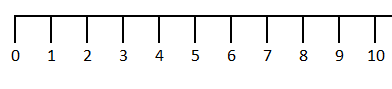 Réponse :

Le rectangle bleu mesure 4 unités.
Quelle est la mesure de la longueur de ce rectangle bleu en unités ?
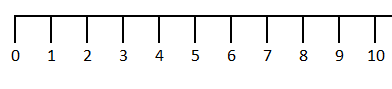 Réponse :

Le rectangle brun mesure 6 unités.
Quelle est la mesure de la longueur de ce rectangle brun en unités ?
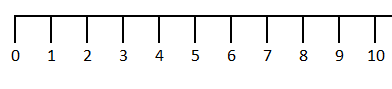 Réponse :

Le rectangle vert mesure 10 unités.
Quelle est la mesure de la longueur de ce rectangle vert en unités ?
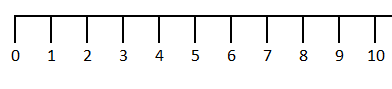 Réponse :

Le rectangle bleu mesure 6 unités.
Quelle est la mesure de la longueur de ce rectangle bleu en unités ?
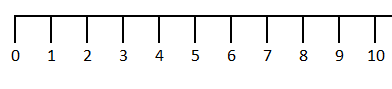 Réponse :

Le rectangle jaune mesure 4 unités.
Quelle est la mesure de la longueur de ce rectangle jaune en unités ?
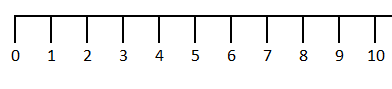 Réponse :

Le rectangle bleu mesure 7 unités.
Quelle est la mesure de la longueur de ce rectangle orange en unités ?
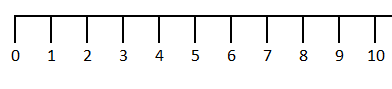 Réponse :

Le rectangle orange mesure 2 unités.
Quelle est la mesure de la longueur de ce rectangle orange en unités ?
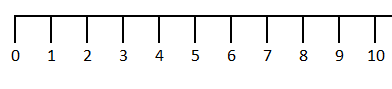 Réponse :

Le rectangle jaune mesure 5 unités.
Quelle est la mesure de la longueur de ce rectangle jaune en unités ?
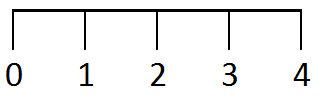 Réponse :

Le rectangle bleu mesure 1 unité.
Estime la longueur de ce rectangle rouge.
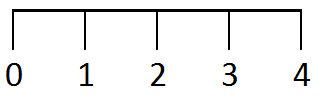 Réponse :

Le rectangle bleu mesure 2 unités.
Estime la longueur de ce rectangle rouge.
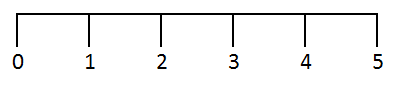 Réponse :

Le rectangle bleu mesure 3 unités.
Estime la longueur de ce rectangle brun.
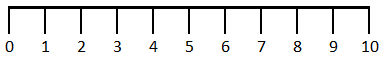 Réponse :

Le rectangle bleu mesure 5 unités.
Estime la longueur de ce rectangle bleu.
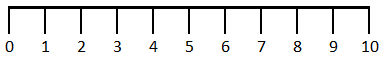 Réponse :

Le rectangle bleu mesure 8 unités.
Estime la longueur de ce rectangle orange.
2
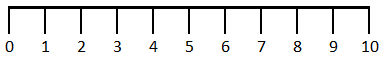 Réponse :
Trouve le nombre inscrit à cette graduation.
5
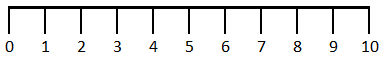 Réponse :
Trouve le nombre inscrit à cette graduation.
2
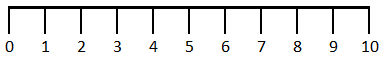 Réponse :
Trouve le nombre inscrit à cette graduation.
9
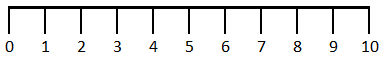 Réponse :
Trouve le nombre inscrit à cette graduation.
7
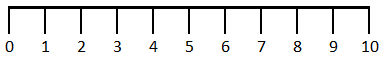 Réponse :
Trouve le nombre inscrit à cette graduation.
1
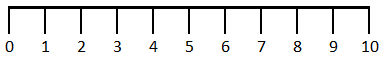 Réponse :
Trouve le nombre inscrit à cette graduation.